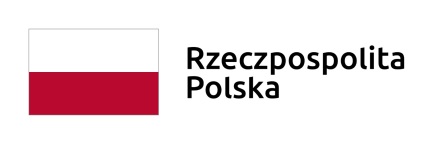 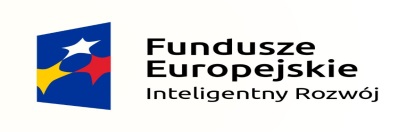 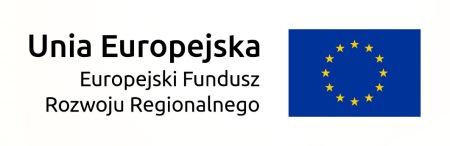 Konkurs na prace przedwdrożeniowe

„INKUBATOR INNOWACYJNOŚCI 4.0”
Warszawa, ………..2021r.
Projekt realizowany na podstawie umowy nr MNISW/2020/318/DIR w programie pod nazwą „Inkubator Innowacyjności 4.0” w ramach projektu pozakonkursowego pn. „Wsparcie zarządzania badaniami naukowymi i komercjalizacja wyników prac B+R w jednostkach naukowych i przedsiębiorstwach” w ramach Programu Operacyjnego Inteligentny Rozwój 2014-2020 (Działanie 4.4) w konsorcjum: Instytut Biotechnologii Przemysłu Rolno-Spożywczego im. prof. Wacława Dąbrowskiego  Państwowy Instytut Badawczy („IBPRS_PIB”), Szkoła Główna Handlowa w Warszawie („SGH”) oraz Instytut Rozrodu Zwierząt i Badań Żywności Polskiej Akademii Nauk w Olsztynie („IRZiBŻ”).
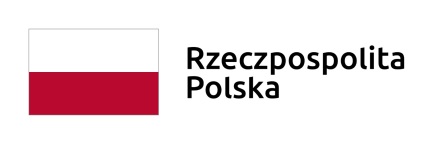 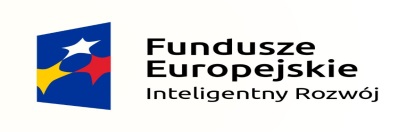 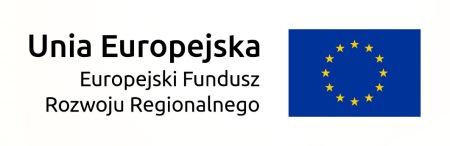 Tytuł: .......................................Kierownik: .......................................Planowany czas realizacji: .......................................
Całkowite koszty:…………………………………..Wysokość dofinansowania: .......................................
Projekt realizowany na podstawie umowy nr MNISW/2020/318/DIR 
w programie pod nazwą „Inkubator Innowacyjności 4.0” POIR  2014-2020 (Działanie 4.4)
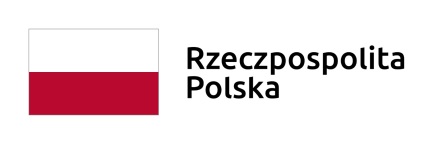 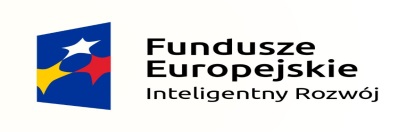 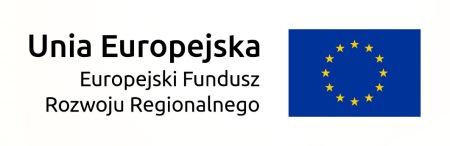 OPIS ZAPLANOWANYCH DZIAŁAŃ WRAZ Z WYKAZEM ZAPLANOWANYCH KOSZTÓW I UZASADNIENIEM ICH WYSOKOŚCI
Projekt realizowany na podstawie umowy nr MNISW/2020/318/DIR 
w programie pod nazwą „Inkubator Innowacyjności 4.0” POIR  2014-2020 (Działanie 4.4)
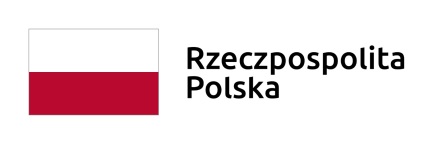 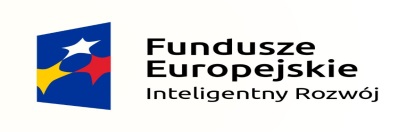 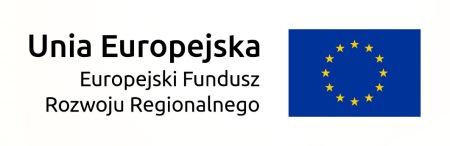 MOŻLIWOŚĆ ZASTOSOWANIA WYNIKÓW NA RYNKU
Projekt realizowany na podstawie umowy nr MNISW/2020/318/DIR 
w programie pod nazwą „Inkubator Innowacyjności 4.0” POIR  2014-2020 (Działanie 4.4)
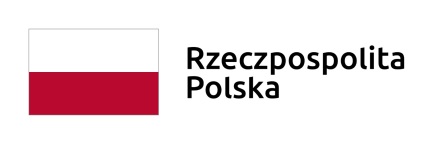 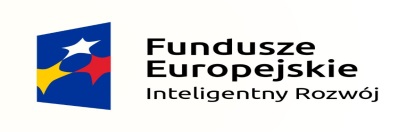 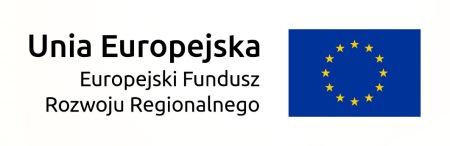 ZAPOTRZEBOWANIE RYNKU NA OFEROWANĄ TECHNOLOGIĘ
OPIS RYNKU - KONKURENCJA - POTENCJALNI NABYWCY - OSTATECZNI ODBIORCY
Projekt realizowany na podstawie umowy nr MNISW/2020/318/DIR 
w programie pod nazwą „Inkubator Innowacyjności 4.0” POIR  2014-2020 (Działanie 4.4)
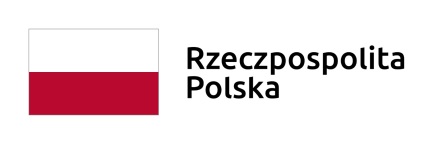 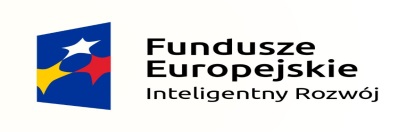 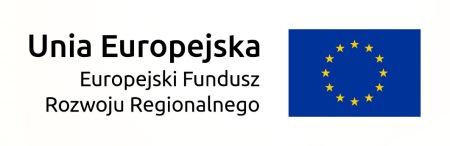 GOTOWOŚĆ WYNIKÓW PRAC DO WDROŻENIA

PRZED GRANTEM I PO GRANCIE
Projekt realizowany na podstawie umowy nr MNISW/2020/318/DIR 
w programie pod nazwą „Inkubator Innowacyjności 4.0” POIR  2014-2020 (Działanie 4.4)
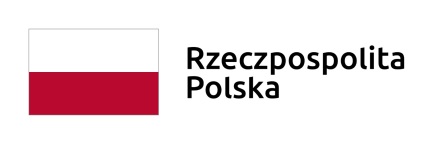 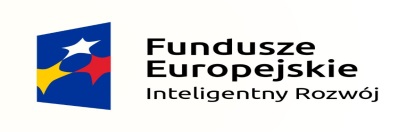 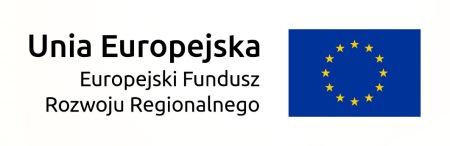 KOMERCJALIZACJA WYNIKU PRAC 

(jak chcesz to sprzedać/wdrożyć/zmonetyzować)
Komercjalizacja – licencja/sprzedaż/start-up 
Zgłoszenie patentowe
Prototyp
Badania ankietowe
itd.
Projekt realizowany na podstawie umowy nr MNISW/2020/318/DIR 
w programie pod nazwą „Inkubator Innowacyjności 4.0” POIR  2014-2020 (Działanie 4.4)
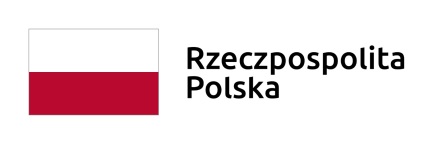 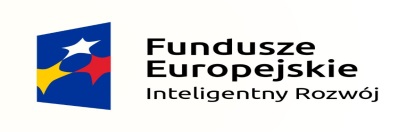 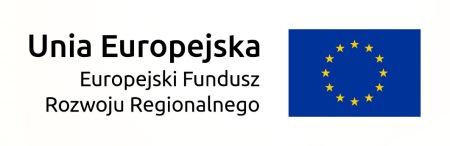 Dziękuję za uwagę.
Projekt realizowany na podstawie umowy nr MNISW/2020/318/DIR 
w programie pod nazwą „Inkubator Innowacyjności 4.0” POIR  2014-2020 (Działanie 4.4)